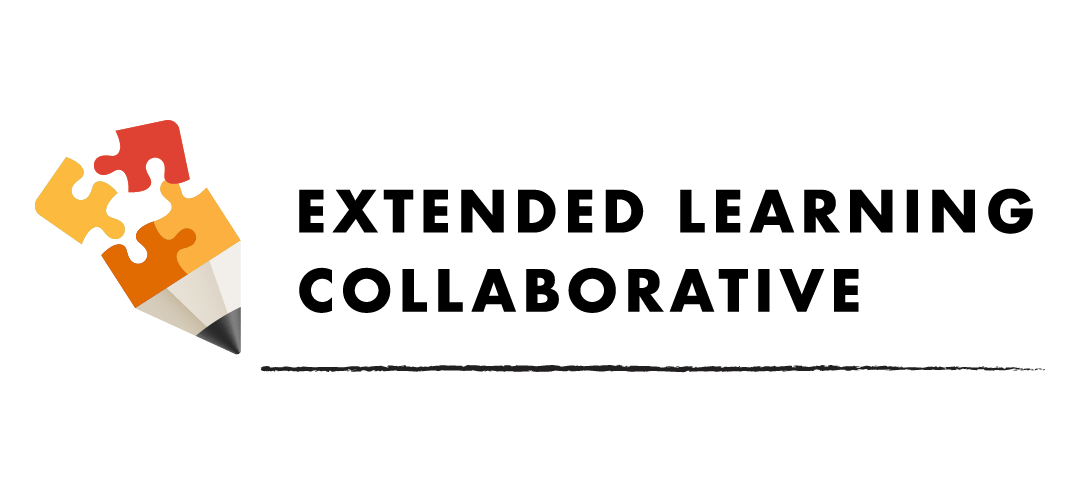 2023 Summer Scholars Analysis
January 2024
Participant Overview
Participant Overview
11,329 Students Participated in the Summer Scholars Program Across 16 Programs Around Fort Worth
De-identified Summer Scholars Participant Counts by Program, Summer 2023
Source: Summer Scholars Analysis, 2023. Note: *Total participation counts include three programs that were not included in analysis due to insufficient data.
[Speaker Notes: Dave]
Participant Overview
All Grades by Program
750 Students Were Submitted From The Summer Scholars Program and 490 Students had Data Available for Analysis
Counts of Summer Scholars Participants With Data for Analysis by Program, Summer 2023
There are multiple reasons why student counts are low compared to the collaborative total of around 11,300 students. 

Those include, but are not limited to:
No Parental Consent
Having only a pre or post assessment, not both
Non-FWISD students (when considering MAP)
Source: Summer Scholars Analysis, 2023. Note: Site Count only includes those with students with data available for analysis.
1. This data is of in-program pre- and post-assessment results which includes FWISD and Non-FWISD students with parental consent.
[Speaker Notes: Dave]
Participant Overview
All Grades by Program
On Average Students Attended 27 Days in Summer Scholars, Though That Ranged from 11 to 33 Days Across Programs
Reported Average Number of Days Participants Attended Summer Scholars, Summer 2023
Shading reflects grades with highest average attendance within each program
Source: Summer Scholars Analysis, 2023. Grade levels are for current 2023-2024 grade levels of the students. (-)Due to low student count (<5), data was masked in compliance with FERPA regulations. 
Note: Due to low student count, 8th graders are not included in these totals.
In-Program Literacy Growth
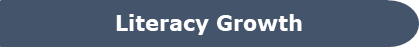 Of Students Completing Both Pre & Post In-Program Assessments, 63% Exhibited Growth in Their Reading Level
Pre & Post Assessment Mix, Summer Scholars 2023
Source: Summer Scholars Analysis, 2023; Students that took both Pre and Post Assessment that are in KG to 7th grade in the 2023-2024 school year were included in this analysis. 
Note: Due to low student count, 8th graders are not included in these totals.
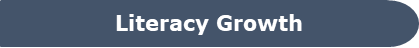 Counts of Students Completing Both a Pre and Post AssessmentVaried By Grade Level, With Most in 2nd and 3rd Grades
Students Completing Pre & Post Assessment by Grade, Summer Scholars 2023
Shading reflects grades with highest student counts within each program
Source: Summer Scholars Analysis, 2023. Grade levels are for current 2023-2024 grade levels of the students. (-)Due to low student count (<5), data was masked in compliance with FERPA regulations. 
Note: Due to low student count, 8th graders are not included in these totals.
All Programs by Grade
Students in 1st Grade Experienced the Most Growth in Literacy While Less Than 5% of Overall Students Declined
% of Students Experiencing Growth, Maintain, or Decline by Grade, Summer Scholars 2023
# Students
Average # of Days Attended
Source: Summer Scholars Analysis, 2023. Grade levels are for current 2023-2024 grade levels of the students. (-)Due to low student count (<5), data was masked in compliance with FERPA regulations. 
Note: Due to low student count, 8th graders are not included in these totals.
All Grades by Program
Camp Fire and Project Transformation had the Highest Percentage of Students Exhibiting Growth in Literacy Levels
% of Students Experiencing Growth, Maintain, or Decline by Program, Summer Scholars 2023
# Students
Average # of Days Attended
Source: Summer Scholars Analysis, 2023. Grade levels are for current 2023-2024 grade levels of the students. (-)Due to low student count (<5), data was masked in compliance with FERPA regulations. 
Note: Due to low student count, 8th graders are not included in these totals.